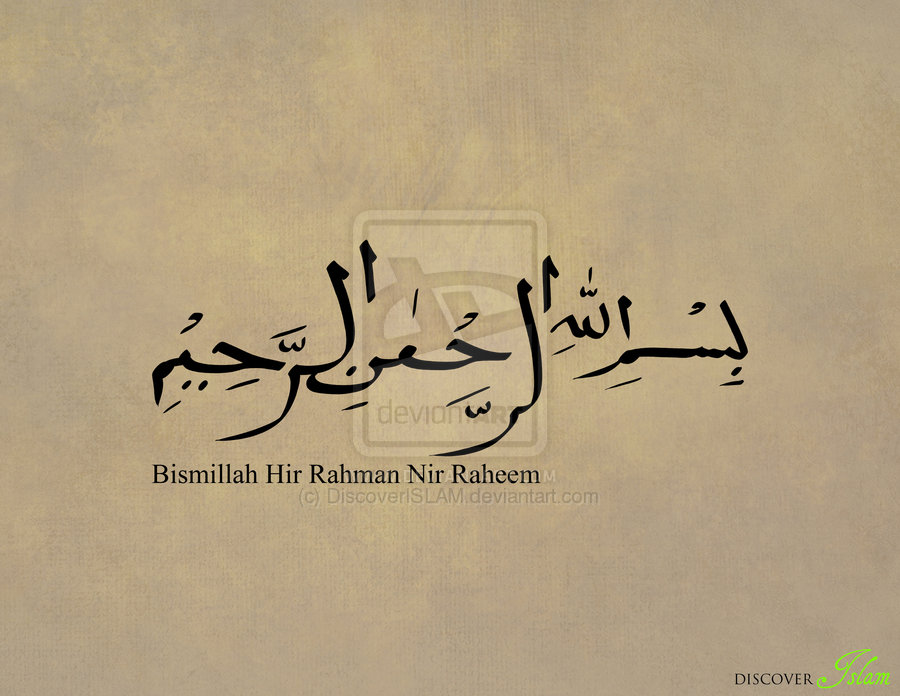 Professional Practice
Contemporary Practice Issues
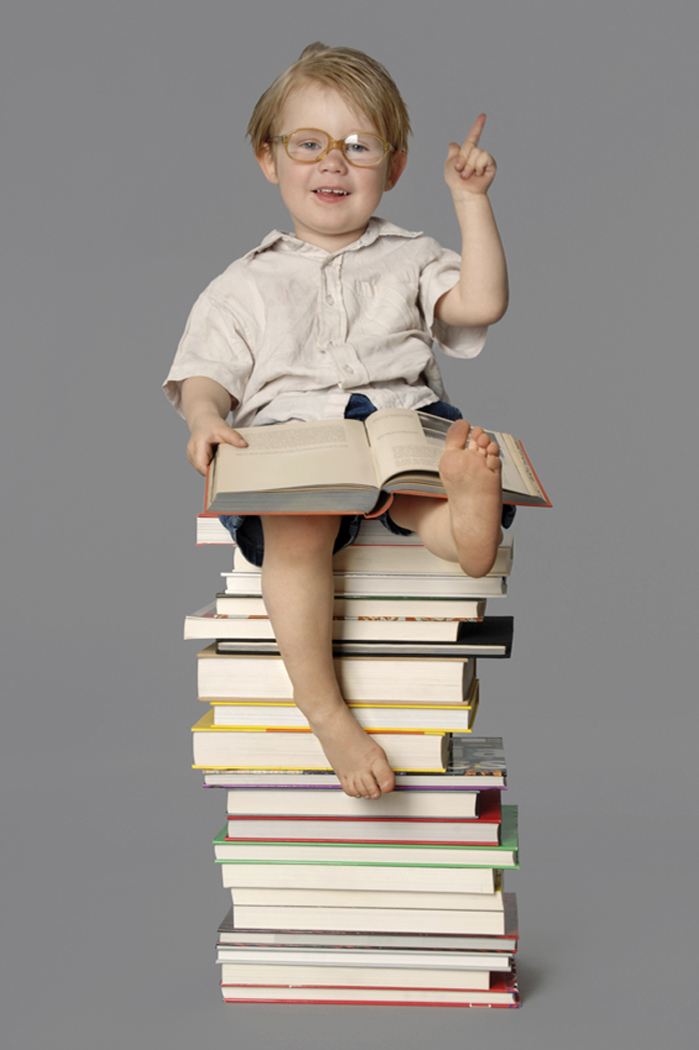 DPT
Clear Professional identity
Job specification
Public expectation
Means to cater those 
   expectations
Curriculum modifications
Elimination
Recognition
More attraction towards 
   field
Perspective of Practionaire
By 2020 conversion  of licensed PTs with bachelor’s
and master’s degrees to PTs with DPT degrees.

WHAT WILL HAPPEN WHEN ALL PROFESSIONALS WILL BE WITH SAME  DPT  DEGREE ?

 Reduce the public confusion that arises when the same professionals hold multiple degrees.
[Speaker Notes: Movement dysfunction]
Homogeneous Element in PT
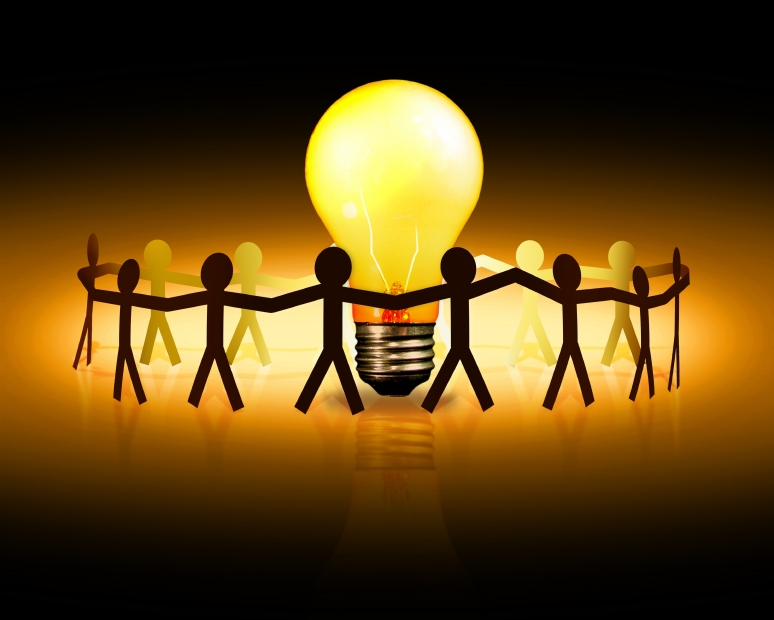 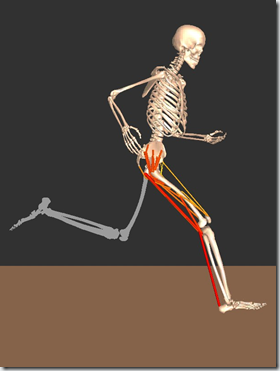 As PTs become more homogeneous, 
they will be more easily identified 
as the primary providers of care For
 people with movement 
dysfunction.
APTA 
 Preferred  Curriculum  Guide
 PT  Evaluation   Tool (PTET) 

assist academic institutions in developing transitional DPT (t-DPT) programs
aid PTs in preparing their credentials to apply for these programs
tDPT                  Preferred Curriculum Guide                                         PT Evaluation  Tool
Voluntary program
PTET is not mandatory for admission
Not under Commission on Accreditation of Physical Therapy Education (CAPTE),
Variation in quality of program.(due to loose check & Balance)
So must be monitored by higher education committees.
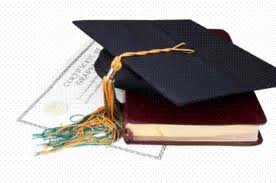 Cost  & Benefits
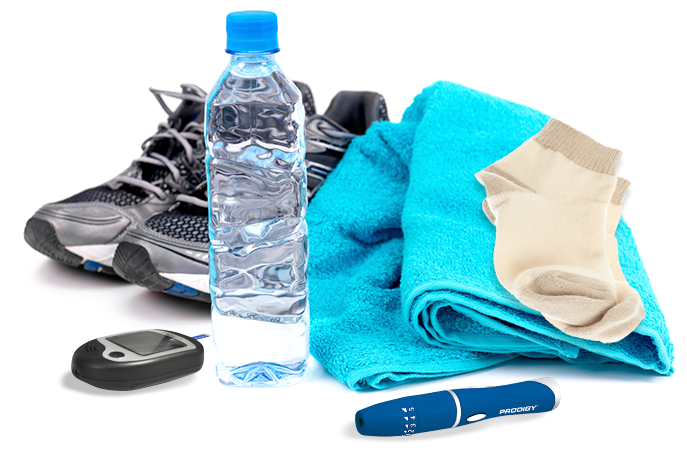 PTs nearing retirement  Vs  more recent graduates of master’s degree entry-level programs.

tDPT entry-level “equivalency”degree.
  (but those who are already eligible ?)
They will do what they are licensed to do…….
Professional development issue with t-DPT degree??
Not all entry level programs in PT are DPT
Employer’s related
Employer favor  to Experience & skill Vs academic credentials
***Perception   of    self    service   for    profession       or   urge    to    inflate    salaries
Seeking DPT graduate for Marketing purpose
Perception   at   Patient’s   end  ??

Referral relationship & academics ??

T-DPT key to fulfill vision of all PTs with clinical doctorate degree.
Incentives like pay raise , license requirement are necessary to …….
Why  tDPT   degree ??
vision of having all PTs hold clinical doctoral degrees
License renewal
Salary on degree basics 

Employed  PTs & serving for professional development
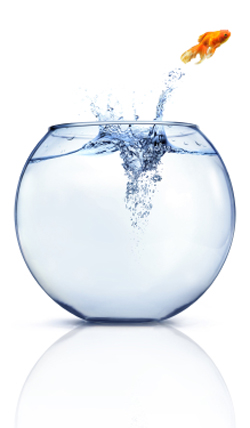 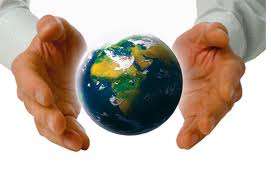 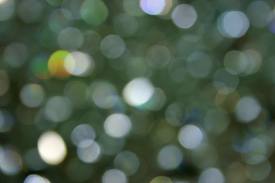 tDPT
 Preferred Curriculum Guide
 PT Evaluation  Tool
Cost & Benefits
Financial element
License requirement
Positive contribution to Field
American Board ofPhysical Therapy Specialties (ABPTS)
Promotes Specialization ,1 st specialization Cardio-pulmonary….
That developed criteria & examination for this specialty
Over the years other specialities like Geriatrics , Neurology , Orthopedics , Sports PT
Highest possible level of care
Development of science & art

Most physicians seek board certification as specialists
Concept of specialization 1976
Responsibilities of ABPTS
Policies & procedures for certifications & re…

Minimum requirement for specialty

Control  Specialty Councils
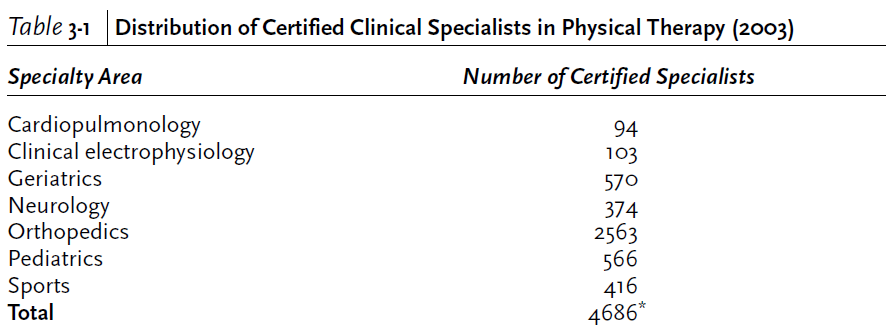 Direct access ,Perspective of profession
“Direct access is the ability of a physical therapist to provide evaluation and treatment to patients without the need for a physician referral.”  (APTA)
Objections to direct access
Insufficient education
Serious medical problems might be missed beside MSK system
Increasing autonomy will shift PTs to private practice ,staffing issues in hospitals..
Perspective of the Practitioner
Specialization :
the process by which clinician build on their broad base of professional education and practice
 to develop a greater depth of knowledge and skills 
related to a particular area of practice